Отраслевой акселератор как инструмент формирования кластеров
Василий ПетреченкоНаучный парк МГУ
«Стихийное» формирование кластеров
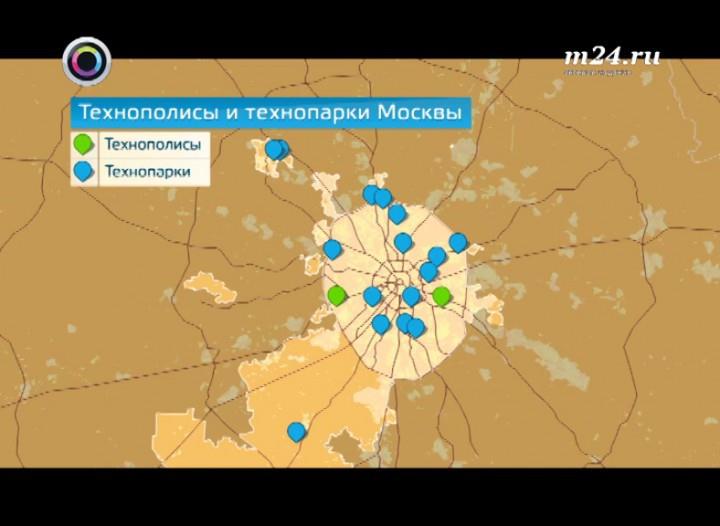 Недостаток стратегического взгляда;
 Проблемы с заполняемостью площадей (якорные резиденты, стартапы); 
 Отсутствие дополнительных сервисов для арендаторов;
 Отсутствие связей с ВУЗами
[Speaker Notes: Отсутствие специализации – стихийное заполнение арендаторами, конкуренция с бизнес-центрами;
 Проблемы с заполняемостью площадей; 
 Отсутствие дополнительных сервисов для арендаторов: финансирование, кадры и др.;
 Отсутствие механизмов генерации стартапов;
 Проблемы привлечения якорных резидентов;
 Отсутствие связей с ВУЗами – нет механизмов вовлечения молодежи]
Модель идеального технопарка
Четкая отраслевая специализация:
 Центр притяжения профильных компаний;
 Источник создания новых предприятий;
 Концентрация специфических ресурсов;
 Развитие горизонтальных связей;
 Решение проблем реального бизнеса:
 Связи с отраслевой наукой;
 Связи с базовыми кафедрами и ВУЗами;
 Привлечение внешнего финансирования;
 Специализированные сервисы;
 Интеграция в городское пространство
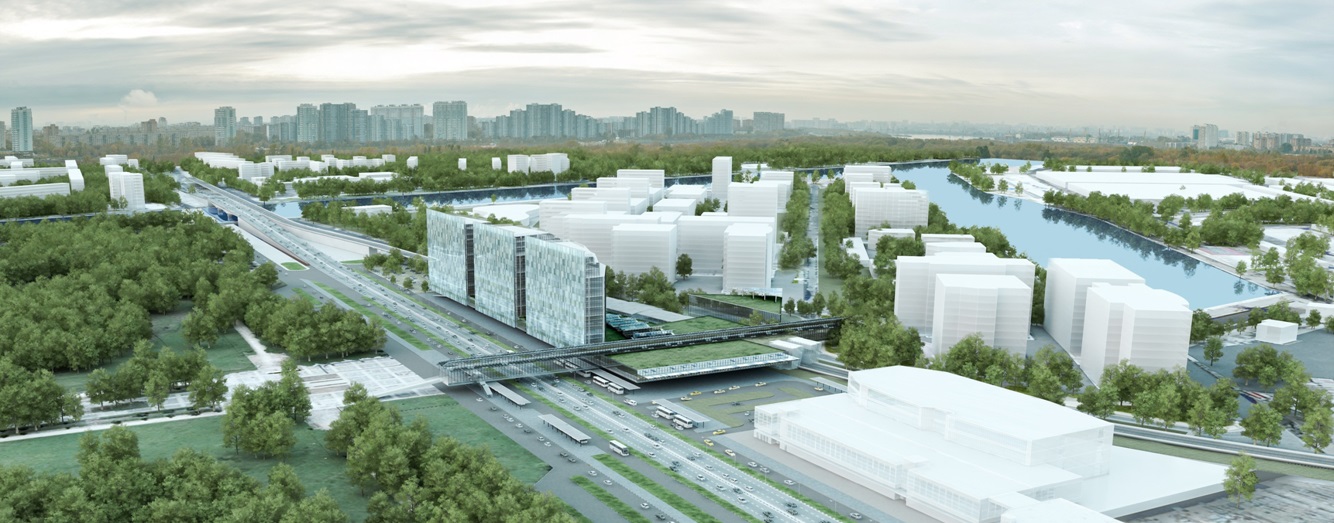 Акселератор – первый шаг к кластеру
Мировой опыт
Quick Wins
Связи с бизнесом
ПИАР
Решение проблем
Вовлечение молодежи
АКСЕЛЕРАТОР
Методика ведущих мировых площадок,отработанная на базе МГУ имени М.В. Ломоносова
Отраслевые акселераторы «Формула»
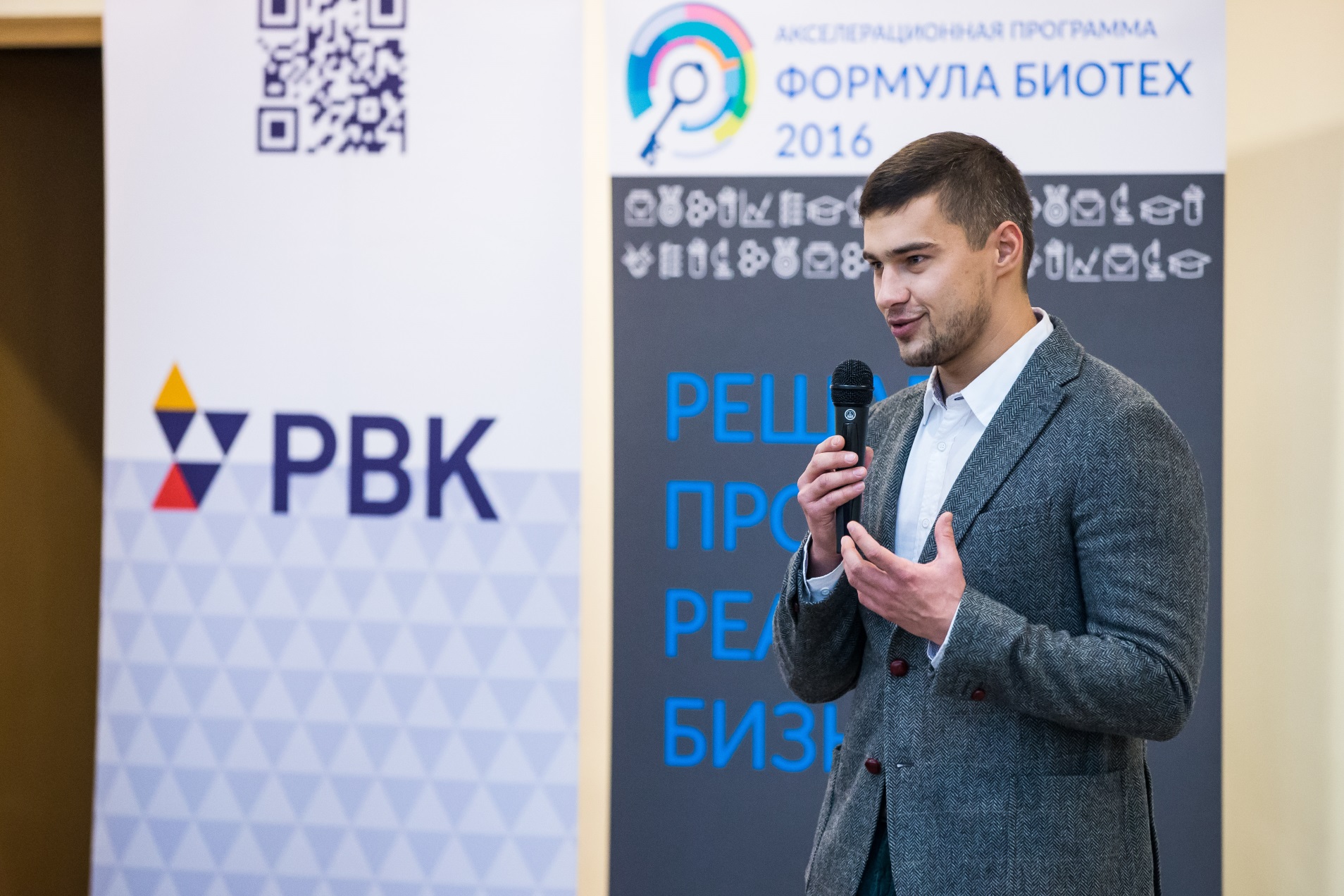 Привлечение индустриальных партнеров;
 Формирование команд для решения проблем;
 Акселерация проектных команд;
 Привлечение внешних ресурсов
Пример программы: «Формула БИОТЕХ»
Акселерационная программа
 187 участников из 480 претендентов;
 30 менторов с опытом ведения бизнеса;
 Студенты и выпускники 28 ведущих ВУЗов;
 53 проблема от 42 индустриальных партнеров;
 Время проведения: 11.2015 – 07.2016;
 Команда организаторов из 8 человек (из них 4 предпринимателя)
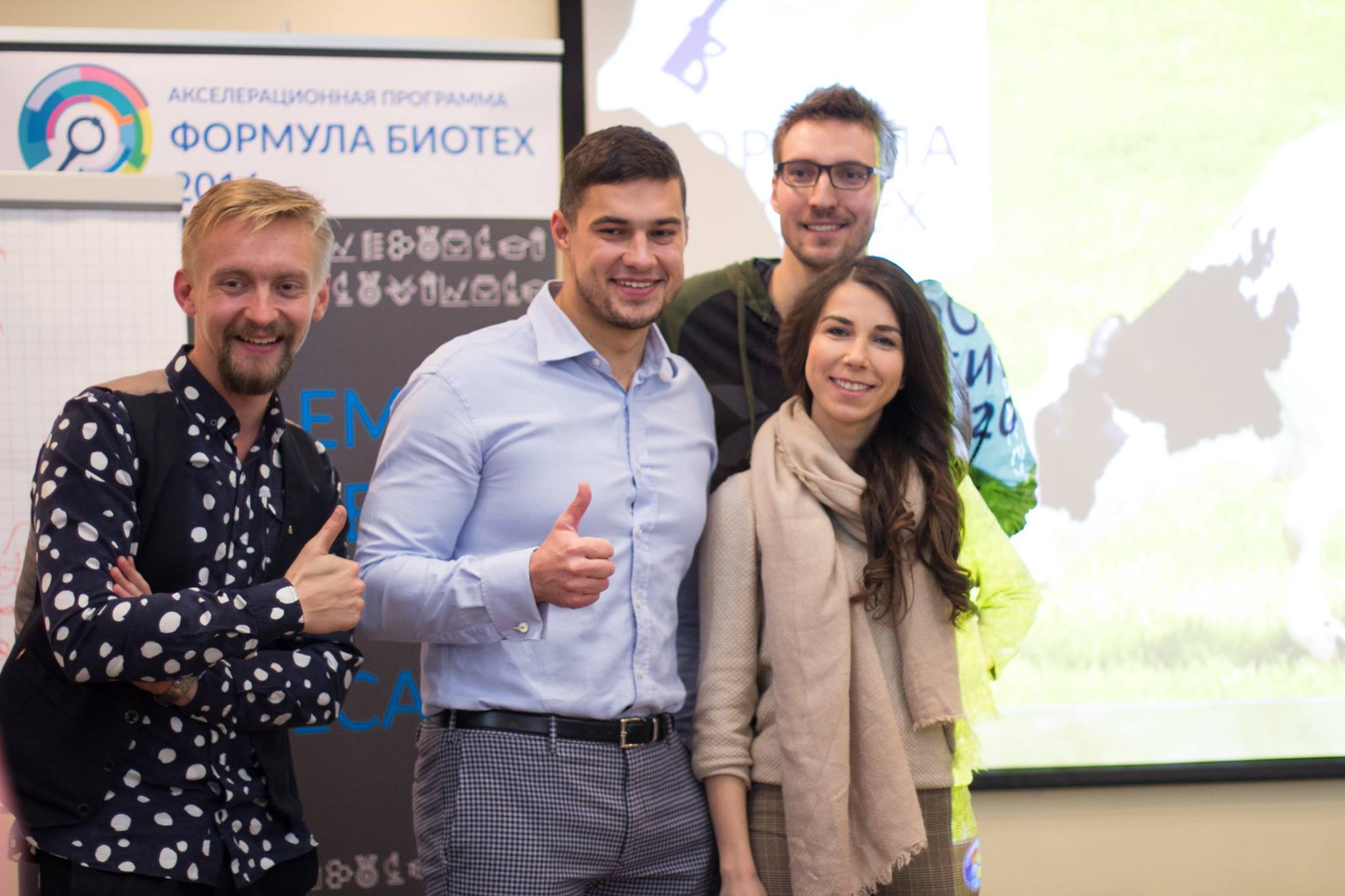 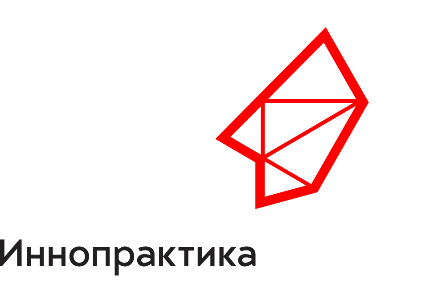 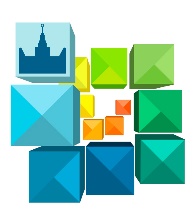 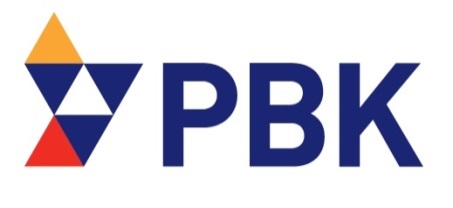 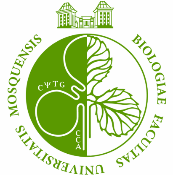 Биологический факультет МГУ
Иннопрактика
Научный парк МГУ
Ключевые отличия «Формулы»
Работа с индустриальными партнерами: изначальная верификация рыночных гипотез «на входе» в программу;
 Постановка актуальных рыночных задач: команда, которая справилась с поставленной проблемой, получает доступ к заказчикам;
 Прикладная ориентированность: разработка макета решения, а не идеальной презентации о гипотетическом будущем бизнесе;
 Глубокая отраслевая специализация: образовательная программа построена вокруг решения задач и ведется предпринимателями;
 Три четких траектории для отобранных участников: свой бизнес в стартапе, карьера в крупной компании, либо заказной НИОКР
Программа выглядит очень просто и логично, но для реализации требует отработанной методики и подготовленной команды
Вопросы особого внимания
Целевой поиск требуемых компетенций;
 Реалистичность поставленных проблем;
 Вовлеченность индустриальных партнеров;
 Высокая нагрузка на менторов и трекеров;
 Стратегический подход к этой работе